ASSEMBLÉE GÉNÉRALEMARIVAUX GRAND PARCdu 1er juin 2022
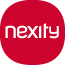 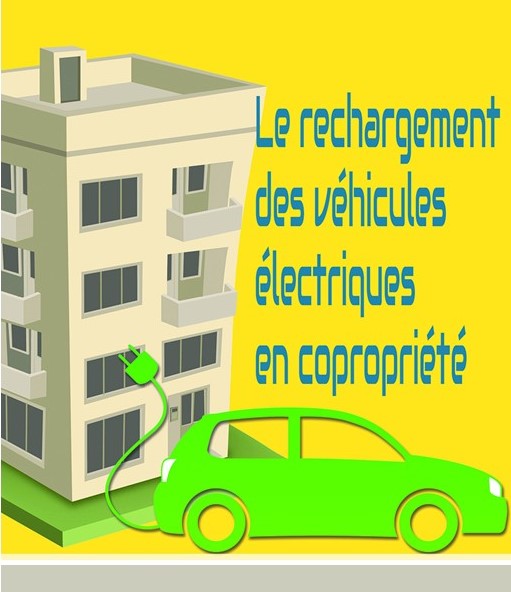 Information sur le droit à la prise
C’est quoi le droit à la prise ?
Le « droit à la prise » est le droit de tout occupant d'un immeuble, propriétaire ou locataire utilisateur d'un véhicule électrique ou désirant le devenir, de demander à installer à ses frais une borne de recharge sur une place de stationnement de la copropriété.

Depuis le 1er janvier 2021, tout occupant disposant d’un emplacement de stationnement dans un parc d’accès sécurisé à usage privatif peut invoquer ce droit à la prise, qu’il habite dans un immeuble en mono propriété ou copropriété, et que la place soit couverte, extérieure, close ou non.
1er juin 2022
Assemblée générale Marivaux Grand Parc
2
Pour les copropriétés possédant un grand nombre  d’emplacements de stationnement privatifs, il est fortement conseillé de privilégier la mise en place d’une infrastructure collective afin d’éviter un déploiement anarchique du réseau d’alimentation.
C’est pour cette raison qu’une analyse est en cours afin de proposer des solutions cohérentes et adaptées aux besoins.
1er juin 2022
Assemblée générale Marivaux Grand Parc
3
Véhicules possédant un ou plusieurs moteurs électriques
1er juin 2022
Assemblée générale Marivaux Grand Parc
4
Travaux réalisés par le conseil syndical sur ce dossier :
17 février 2022 : Visioconférence (ENEDIS, NEXITY et CS)
17 février 2022 : Visioconférence (ZEPLUG, NEXITY et CS)
11 avril 2022 : Réunion à la résidence (WAAT, NEXITY et CS)
1er juin 2022
Assemblée générale Marivaux Grand Parc
5
PROPOSITION ENEDIS
ENEDIS propose une solution technique robuste pour le moyen terme en proposant une alimentation en puissance supplémentaire de 404 kW permettant à un grand nombre de résidents d’utiliser ce service.
Aujourd’hui, la résidence est alimentée par un transformateur dont la puissance max est de 630 kW, puissance dimensionnée pour les  besoins actuels.
1er juin 2022
Assemblée générale Marivaux Grand Parc
6
PROPOSITION ENEDIS
Afin de pouvoir disposer  de cette puissance complémentaire, ENEDIS propose  des travaux  de modification de l’architecture de l’installation.
Augmentation de la puissance du transformateur passant de 630 kW à 1000 kW.
La section des câbles reliant le transformateur  à la résidence  ne permet pas de passer cette puissance, ENEDIS propose donc  de poser des câbles d’alimentation supplémentaires (réalisation de tranchées).
1er juin 2022
Assemblée générale Marivaux Grand Parc
7
PROPOSITION ENEDIS
Une fois la puissance en place dans les sous-sols de la résidence, ENEDIS crée  des chemins de câbles et les points de coupure pompier.
Chaque résident intéressé pourra alors demander la mise en place d’un compteur LINKY sur son emplacement afin de permettre l’installation d’une borne de recharge auprès de la société de son choix. Si l’installation du compteur  est réalisée pendant les travaux, le coût est de 200 € HT à charge du demandeur.
L’ensemble des travaux de modification de l’architecture d’alimentation a un coût de 40 k€ HT à la charge de la copropriété. Cette somme ne comprend pas les éventuels travaux de génie civil.
1er juin 2022
Assemblée générale Marivaux Grand Parc
8
PROPOSITION ZEPLUG
La société  ZEPLUG propose une solution viable uniquement pour le court terme pour les raisons suivantes :
Aucune augmentation de puissance n’est prévue, ZEPLUG se branche dans les sous-sols de la résidence sur la ligne de distribution existante en amont des compteurs existants et installe à ses frais une infrastructure indépendante dédiée à la recharge d’une puissance globale de 36 kW. L’installation de la borne de recharge est facturée 500 € TTC (aides déduites).
Cette solution ne permettra qu’un faible nombre d’équipements de recharge.
1er juin 2022
Assemblée générale Marivaux Grand Parc
9
PROPOSITION ZEPLUG
Chaque client souscrit un abonnement tout compris (électricité, maintenance et assistance technique).
Le coût de l’abonnement est variable et fonction des deux facteurs suivant :
Puissance souscrite en kW. (la puissance choisie est liée au temps de recharge souhaité)
Consommation annuelle en MWh. (la consommation annuelle choisie est liée au nombre de km parcourus en un an)
Le détail des abonnements est dans le tableau suivant :
Les estimations sont faites sur une consommation de 14 kWh pour 100 km
La durée de la convention est de 5 ans à compter de la mise en service de l’installation.
1er juin 2022
Assemblée générale Marivaux Grand Parc
10
1er juin 2022
Assemblée générale Marivaux Grand Parc
11
PROPOSITION WAAT
WAAT demande à ENEDIS de lui créer deux points de livraison (PDL) d’une puissance  totale de 250 kW en tarif jaune.
Le premier PDL  permettra  d’alimenter les bâtiments A, B, C, D et E. Le deuxième PDL sera dédié au bâtiment F. Le choix de ce deuxième PDL pour le bâtiment F est lié à l’incertitude de pouvoir utiliser les gaines de passage entre les deux sous-sols.
Les infrastructures déployées après ces PDL sont totalement indépendantes de l’infrastructure existante et les facturations de consommation futures ne rentrent pas dans la comptabilité de la résidence.
1er juin 2022
Assemblée générale Marivaux Grand Parc
12
PROPOSITION WAAT
Le coût de cette installation est de 63 867 € mais les aides disponibles actuellement couvrent la totalité de la somme. La société WAAT s’occupe intégralement du financement et la résidence  n’avance aucune somme.
Seul le coût de l’installation de la borne de recharge reste à la charge du demandeur (599 ou 749 € aides déduites, aides non conditionnées aux ressources).
Le coût de l’abonnement est de 15 € TTC mensuel et la facturation des kW consommés se fait au réel (0,24 €/kW).
Ce tarif correspond aux bornes de puissance  3,7 et 7,4 kW.
1er juin 2022
Assemblée générale Marivaux Grand Parc
13
PROPOSITION WAAT
L’engagement avec WAAT est de cinq ans à partir de la signature de la convention. Au-delà de cette période de 5 ans, la copropriété peut changer de fournisseur.
Chaque personne  souhaitant souscrire un abonnement est engagée pour une durée de deux ans. Une résiliation reste possible pendant cette période notamment en cas de déménagement.
Au départ, les équipements sont propriété de WAAT et dès que 20% des emplacements sont connectés, la résidence devient propriétaire de l’infrastructure.
1er juin 2022
Assemblée générale Marivaux Grand Parc
14
Les garages équipées d’une prise de courant domestique avec terre de type E (reliée au logement) ne sont en mesure de recharger des véhicules qu’avec une puissance maximum de 3,7  kW (16  A). Pour information, un chargeur PEUGEOT consomme 8  A , ce qui correspond à une puissance d’environ 1,8 kW.
Cette solution fonctionne au détriment de la puissance restante au niveau du logement. Les temps de recharge sont très longs sur ces prises (plusieurs dizaines d’heures) pour les véhicules possédant une forte autonomie.
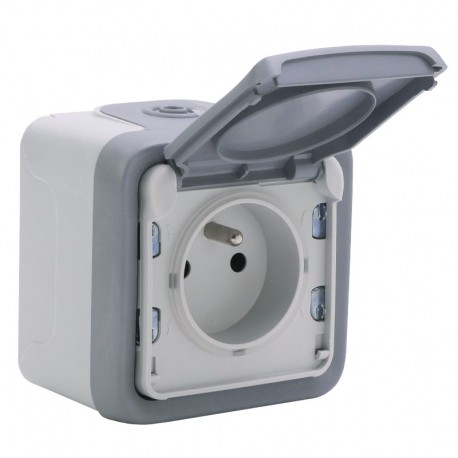 1er juin 2022
Assemblée générale Marivaux Grand Parc
15
Cette solution peut être suffisante pour les véhicules hybrides rechargeables et les véhicules électriques faisant peu  de km quotidiennement.
Pour les chargeurs 16 A, bien s’assurer de la qualité de l’installation car les câbles d’alimentation sont longs et les temps de charge importants.
Avec les mêmes hypothèses de calcul, le coût pour 100 km est de 2,44 € (kWh : 0,174 € pour un abonnement de 6 kW).
1er juin 2022
Assemblée générale Marivaux Grand Parc
16
Les ventes des véhicules électriques sont en forte croissance et cette progression va perdurer pendant plusieurs années.
Les ressources en électricité n’étant pas infinies et le réseau de distribution en place sur le territoire n’étant pas extensible dans les mêmes délais, ENEDIS nous conseille de limiter la puissance pour chaque emplacement à 7,4 kW pour le moment. Les bornes de recharge d’une puissance supérieure seront à un prix bien plus élevé (montant non connu pendant la phase de l’étude).
Cette puissance de 7,4 kW permet de recharger en une nuit les véhicules électriques possédant ce jour les plus grandes autonomies (90 kWh pour une Mercedes EQS).
1er juin 2022
Assemblée générale Marivaux Grand Parc
17
AVIS DU CONSEIL SYNDICAL
Si aucune solution n’est adoptée en AG, il n’existe plus de possibilité pour s’opposer à la demande d’une personne de faire installer une borne de recharge de façon individuelle.
C’est pour cette raison que l’avis du CS est de privilégier le déploiement d’une solution collective, ce choix est conforme aux recommandations d’associations comme l’AVERE et évite un déploiement désordonné de la structure électrique.
Les sociétés ZEPLUG et WAAT proposent des solutions qui vont dans ce sens.
1er juin 2022
Assemblée générale Marivaux Grand Parc
18
AVIS DU CONSEIL SYNDICAL
ENEDIS propose une solution robuste mais le coût est important pour les résidents.
A ce jour, les informations et réponses apportées par le représentant  de la société WAAT sont mieux maîtrisées et argumentées sur l’ensemble des points abordés. De plus la puissance souscrite de 250 kW dont 83 kW disponibles dès la mise en service 	permet d’avoir une solution viable pour plusieurs années.
Si un problème de puissance disponible survient, WAAT s’engage à traiter avec ENEDIS pour les éventuelles évolutions d’alimentation.
1er juin 2022
Assemblée générale Marivaux Grand Parc
19
AVIS DU CONSEIL SYNDICAL
Les membres du conseil syndical qui se sont exprimés sur ce dossier proposent à l’unanimité de privilégier la solution collective de la société WAAT.
Nota :
Les propositions ZEPLUG et WAAT sont conditionnées à la validation par ENEDIS du réseau de distribution.
La mise en place de bornes de recharge sur les places de stationnement privatives extérieures n’est pas étudiée pour l’instant, les problèmes techniques compliquent l’acheminement de l’alimentation et le coût risque d’être dissuasif.
1er juin 2022
Assemblée générale Marivaux Grand Parc
20